SPEAKING1ºBasicoClase Nº1PROFESORA: Bárbara Peña
Parts of the Body
Objetivo
Aprender vocabulario sobre las partes del cuerpo en inglés.
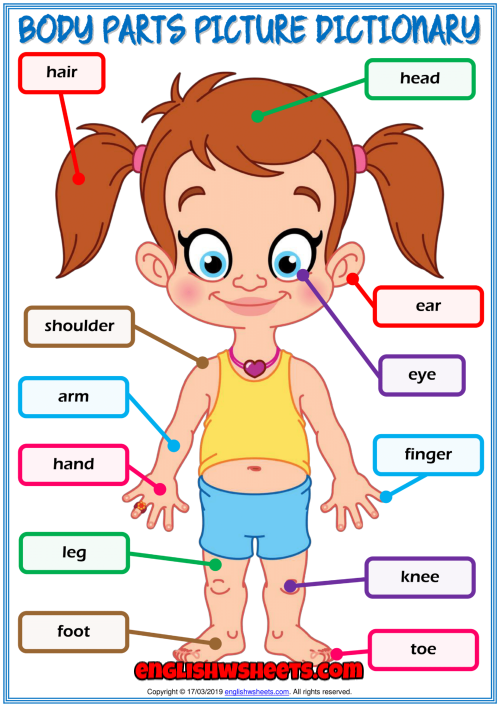 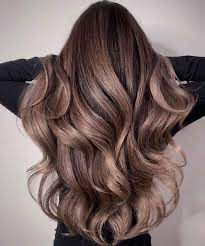 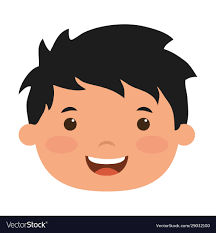 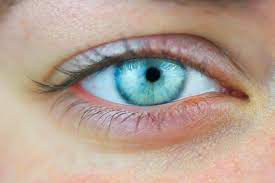 HAIR
Eye
HEAD
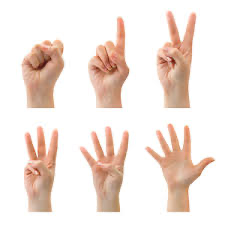 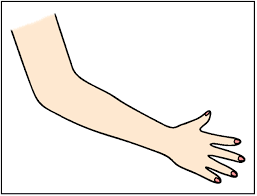 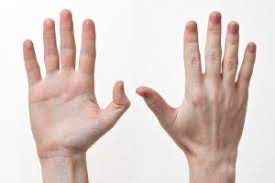 ARM
FINGER
HAND
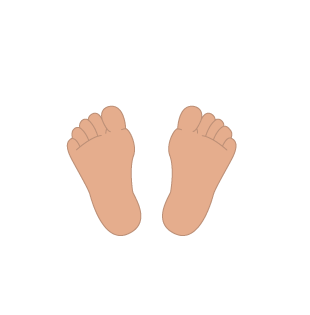 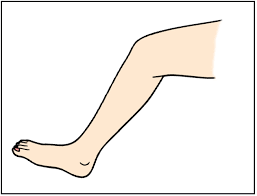 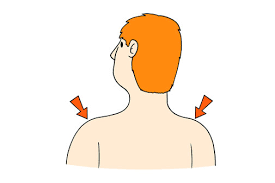 SHOULDERS
LEG
FOOT
LOOK AT THE VIDEO!!
https://wordwall.net/resource/15153128/science/parts-body